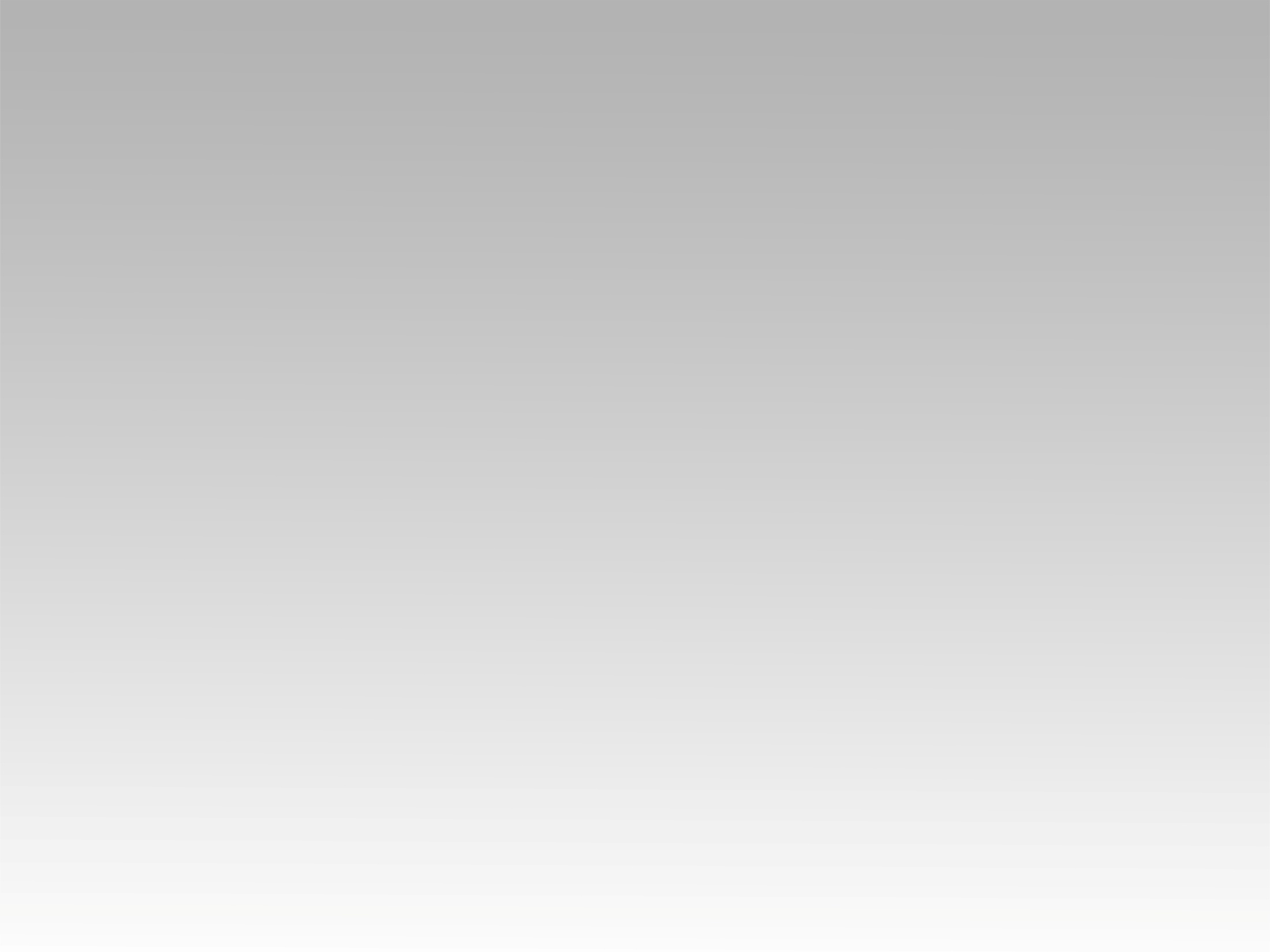 تـرنيــمة
أنعم عليا أبو المراحم
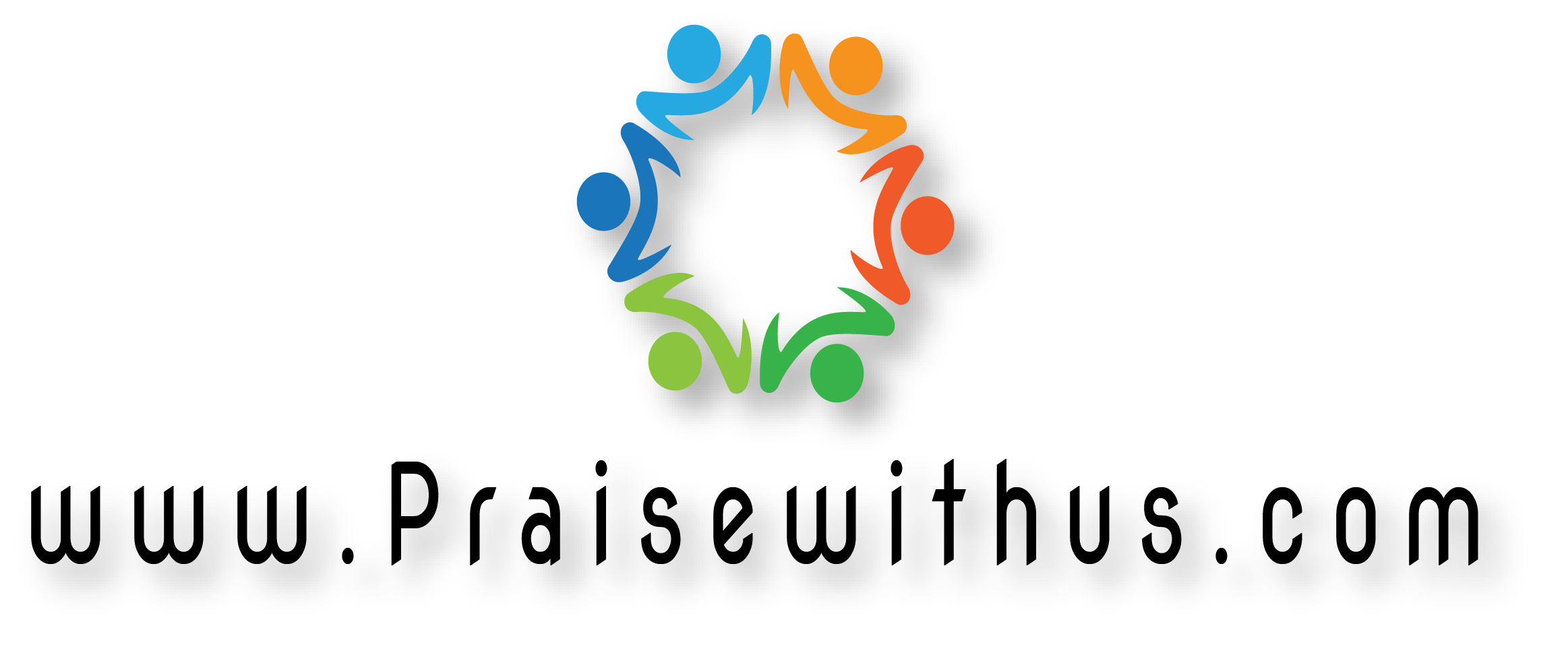 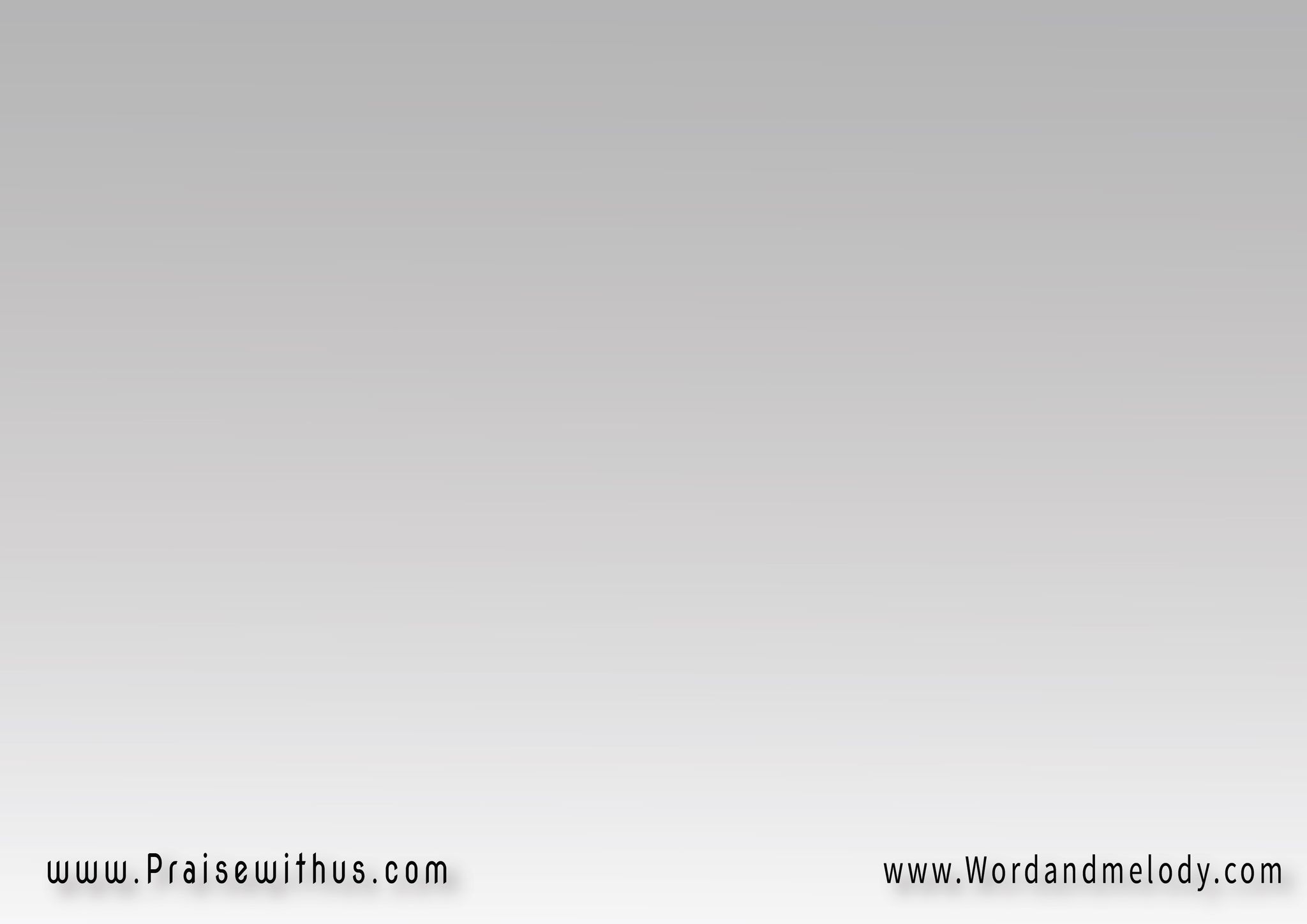 1- 
أنعَم عليَّ أبو المراحم
بأنهار مياه وينابيع حيَّة
وآبار حفرها آباء ملاهم
 روح الله برؤى سماوية
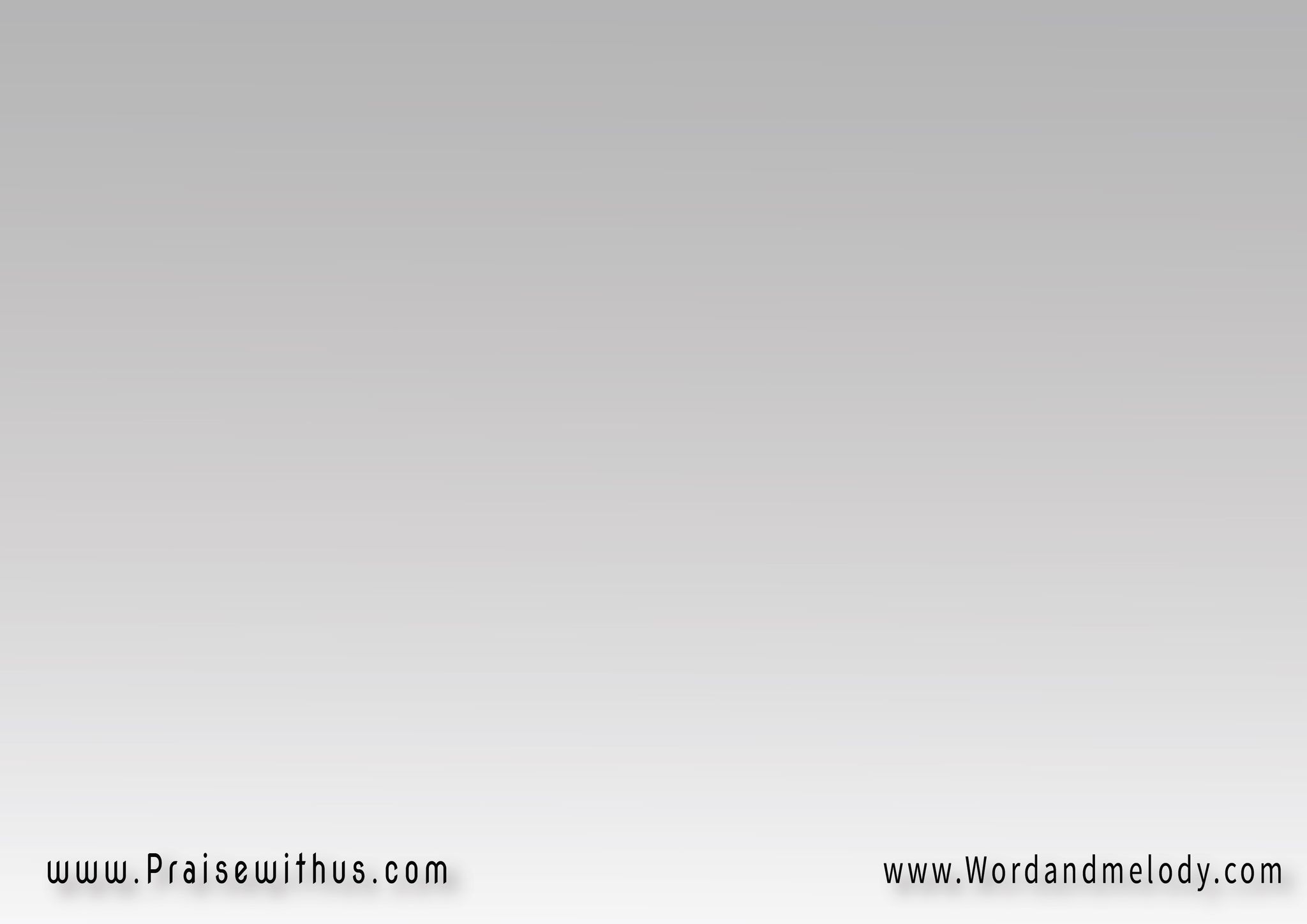 القرار : 
(رحُّوبوت) 2
وسَّع إلهي بالبركات، رحُّوبوت
(رحُّوبوت)2
يفتح إلهي كوى السماوات، رحُّوبوت
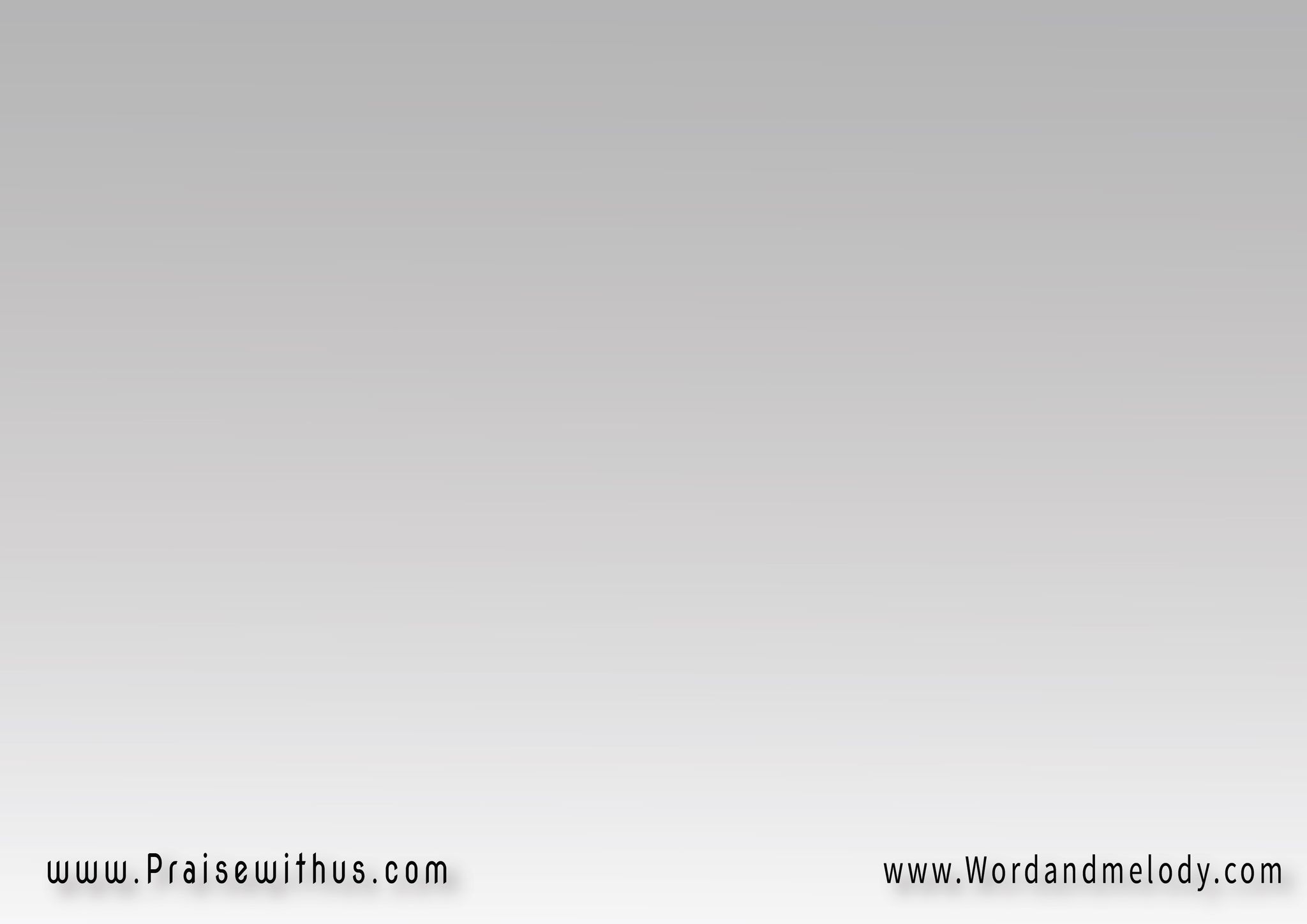 2- 
قاموا عليَّ أتباع الحيَّة
وردمولي منها كتير آبار
قالوا ديارنا وما لكش ميه
 تعطش وتموت يا تسيب الدار
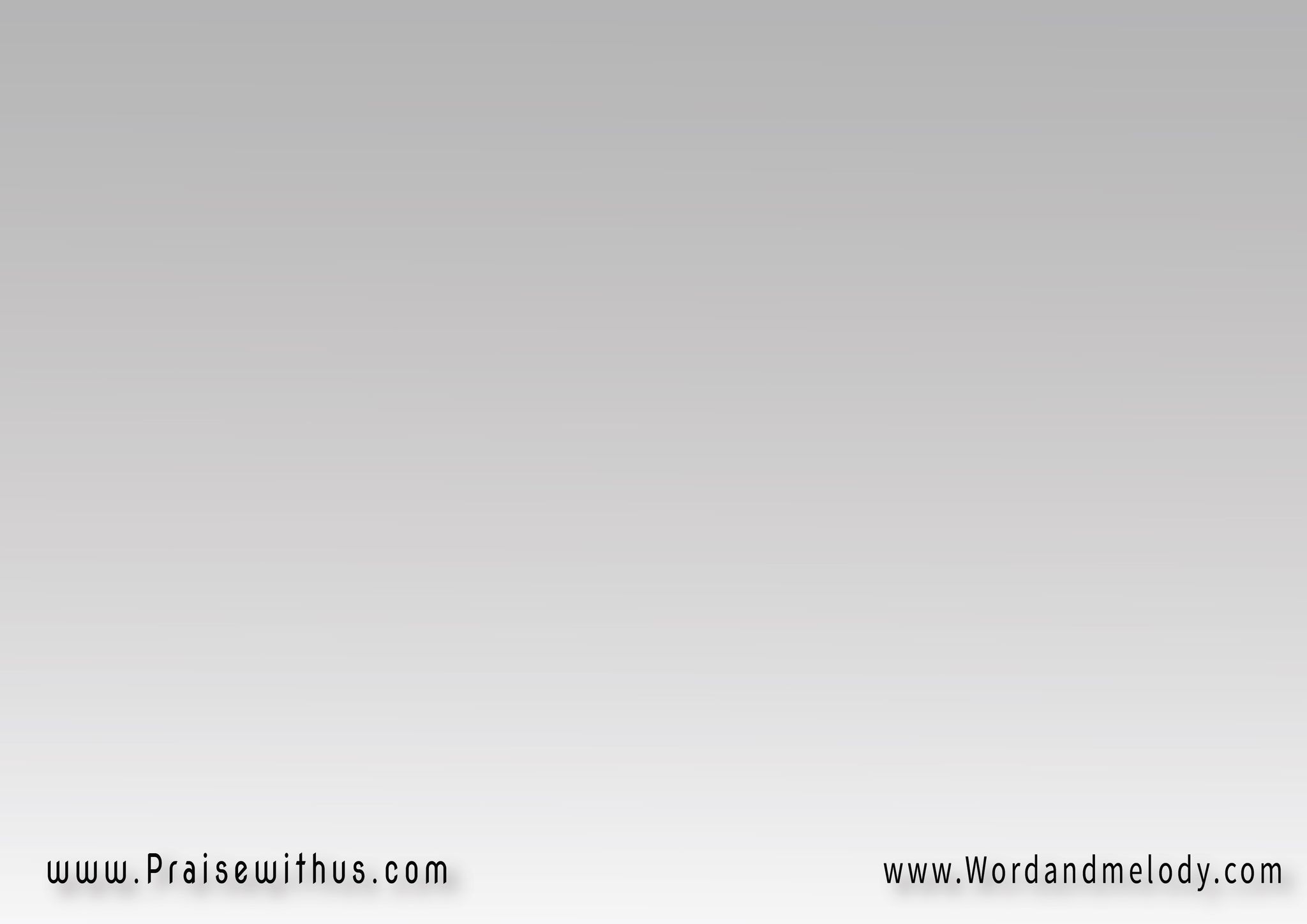 القرار : 
(رحُّوبوت) 2
وسَّع إلهي بالبركات، رحُّوبوت
(رحُّوبوت)2
يفتح إلهي كوى السماوات، رحُّوبوت
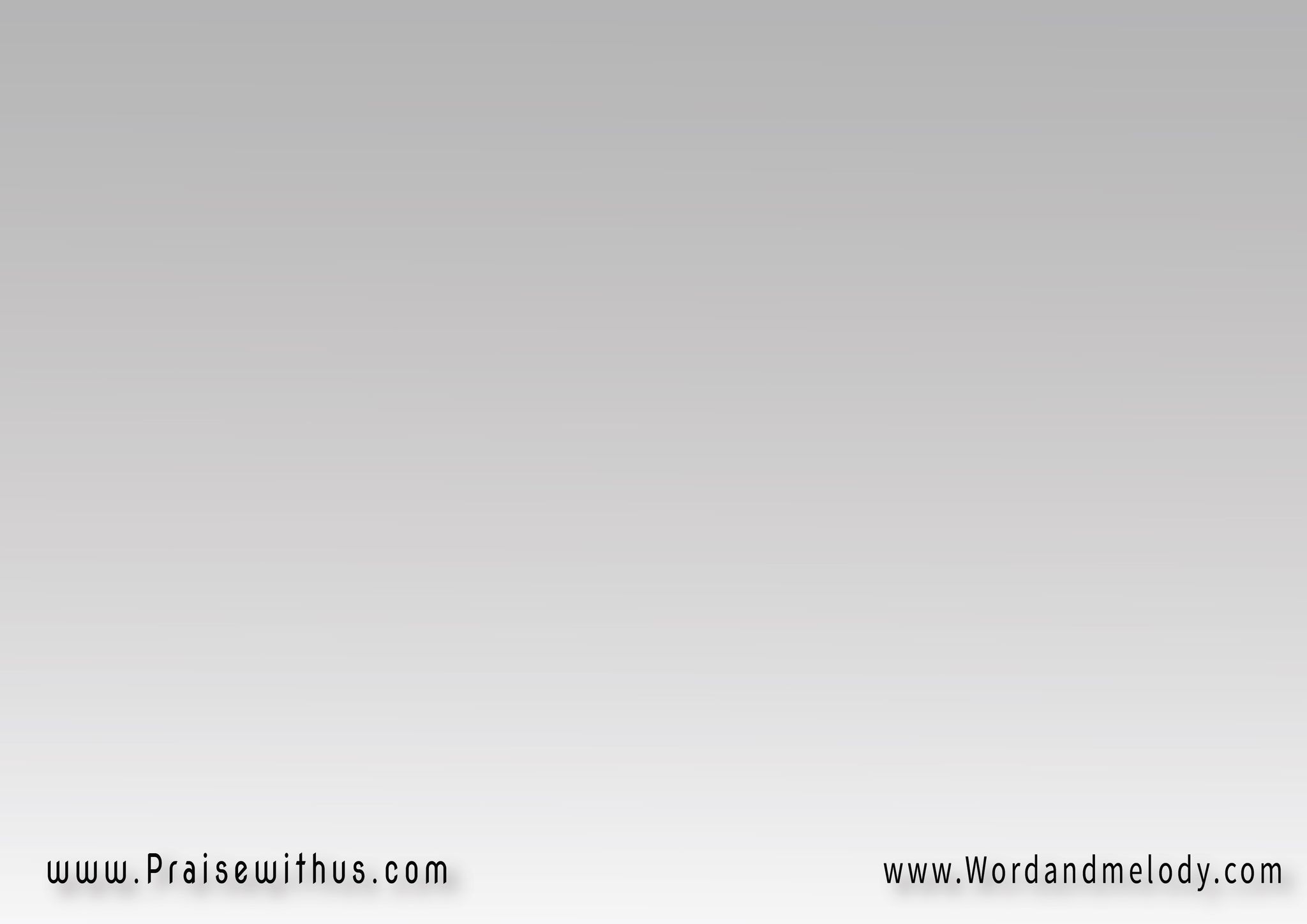 3- 
شددني ربي قمت وبيدي
 وعد وآلات ونبشت بير
وقف عدوي وقال دي ملكي
رحت لبير تاني وناديت: "يا قدير"
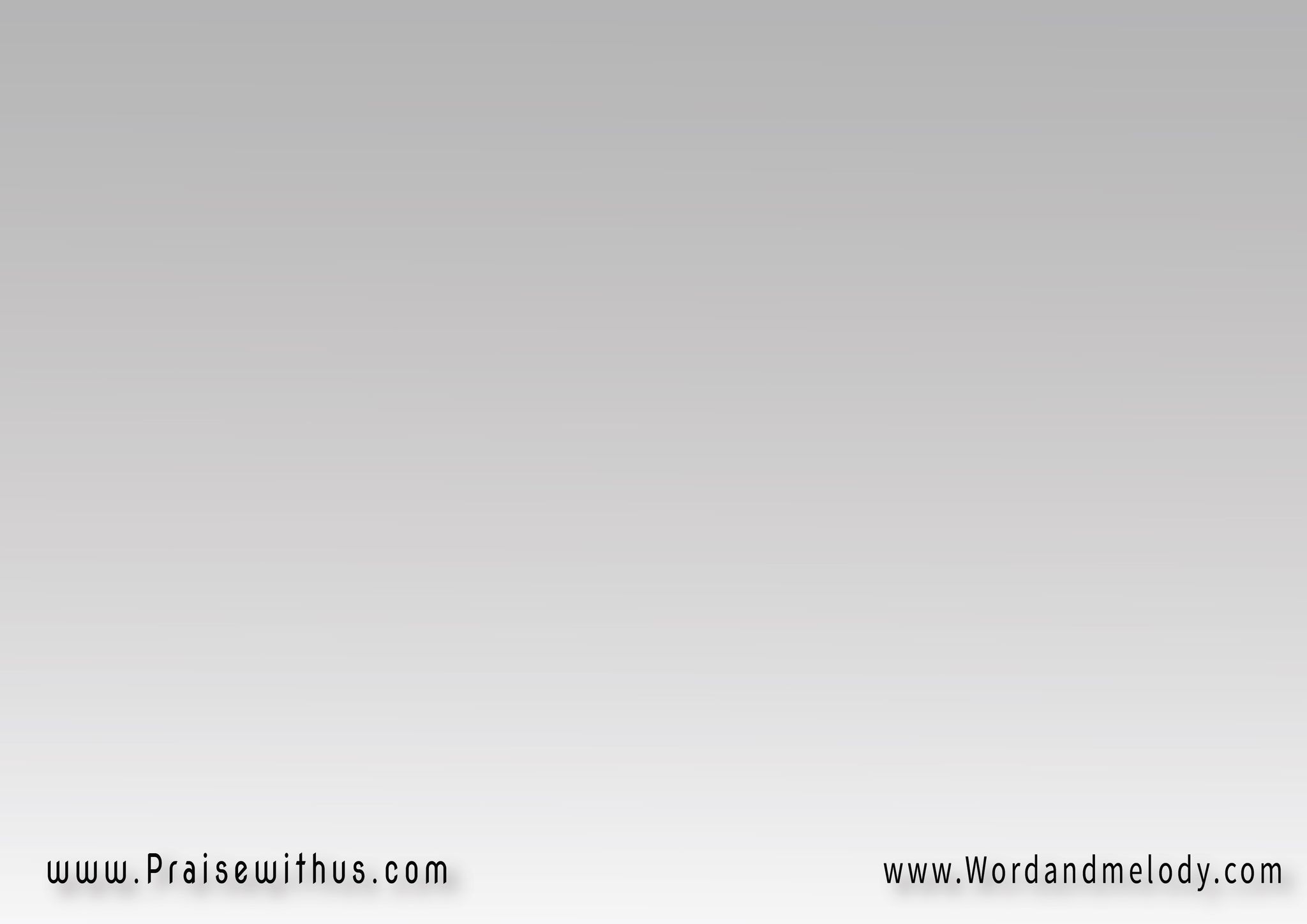 القرار : 
(رحُّوبوت) 2
وسَّع إلهي بالبركات، رحُّوبوت
(رحُّوبوت)2
يفتح إلهي كوى السماوات، رحُّوبوت
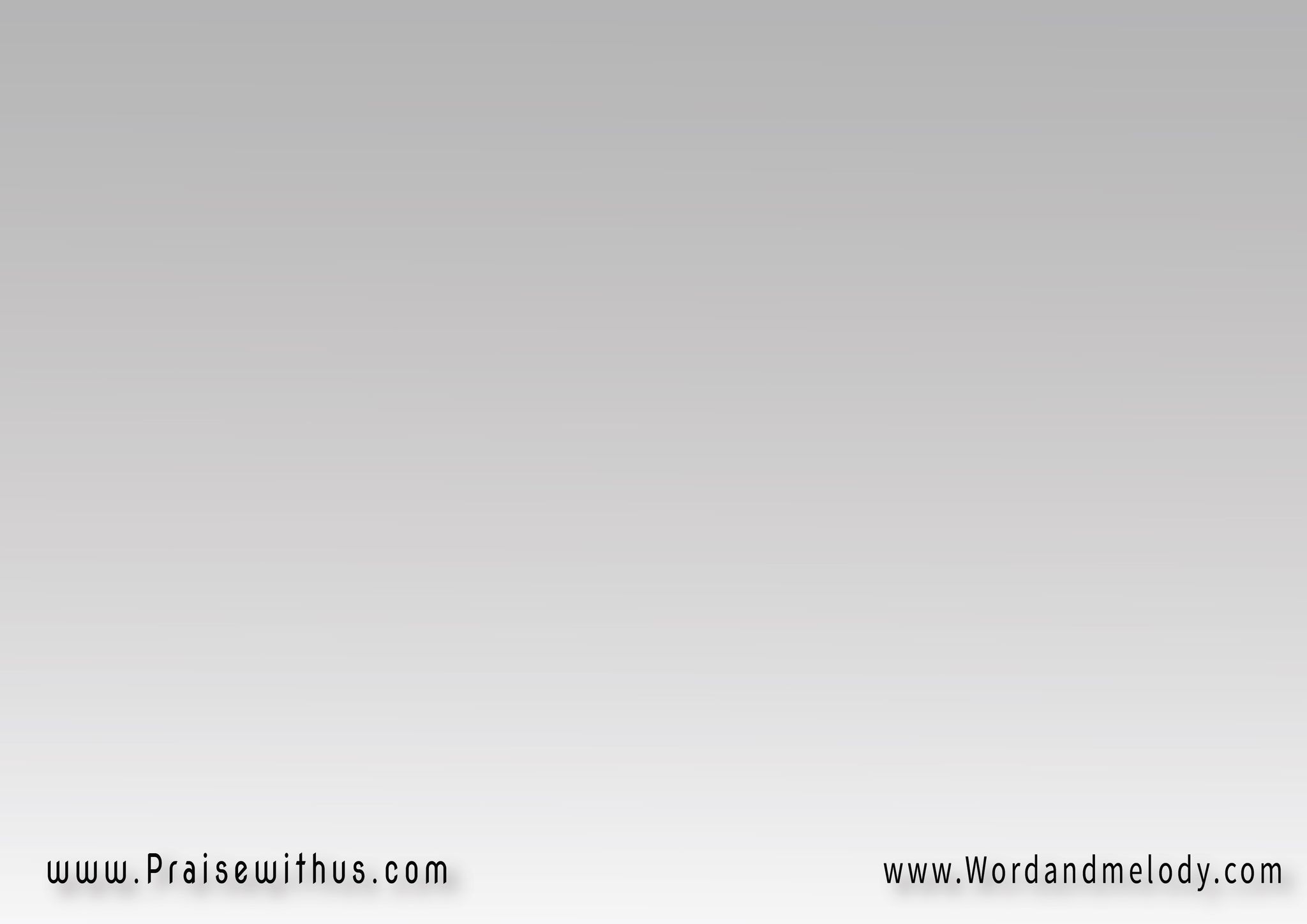 4- 
وف كل بير أنبش آلاقي 
مخاصمات ونزاعــــات
بعدت ف يأسي رجعني ربي
قاللي احفر تاني وهأصنع آيات
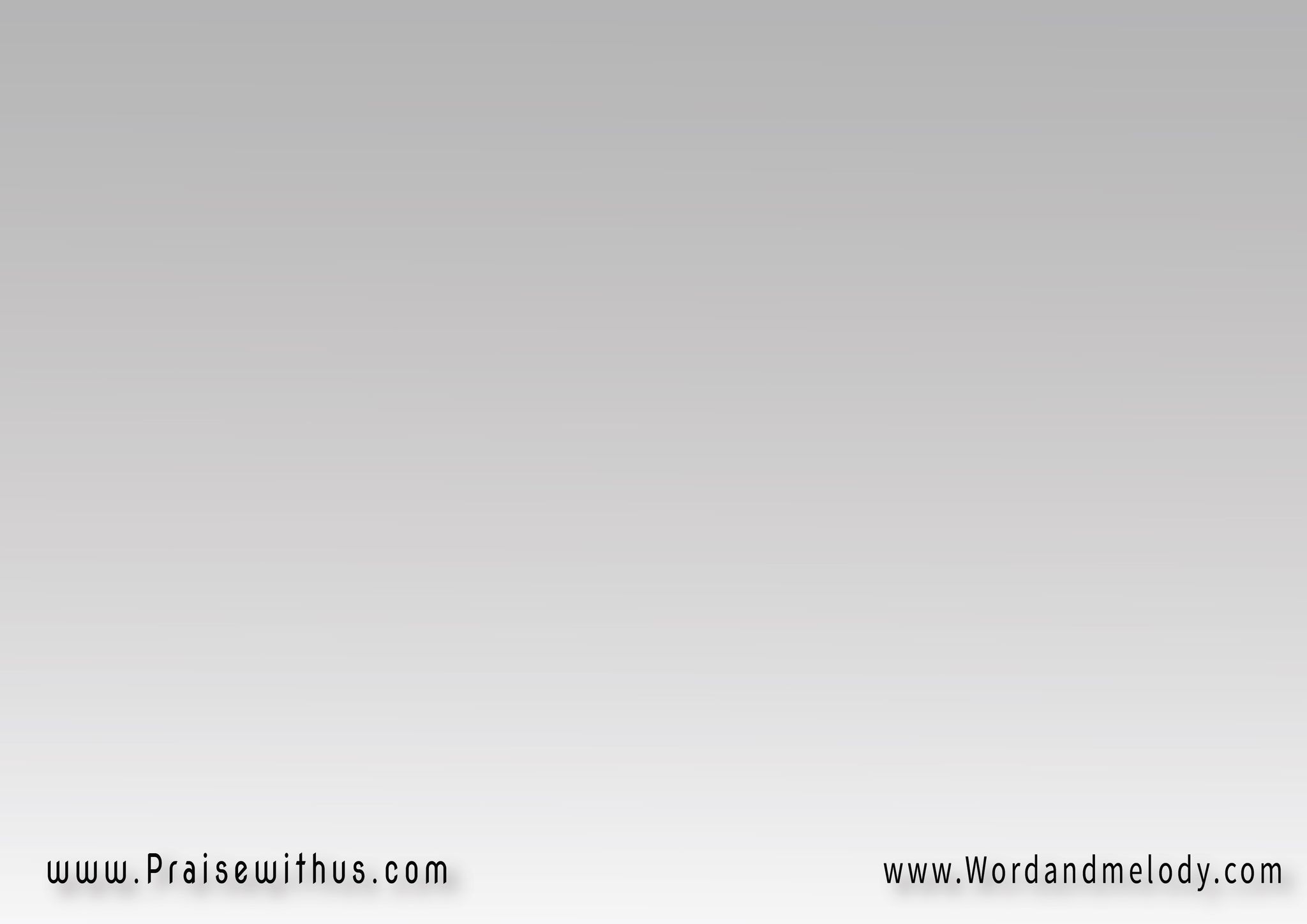 القرار : 
(رحُّوبوت) 2
وسَّع إلهي بالبركات، رحُّوبوت
(رحُّوبوت)2
يفتح إلهي كوى السماوات، رحُّوبوت
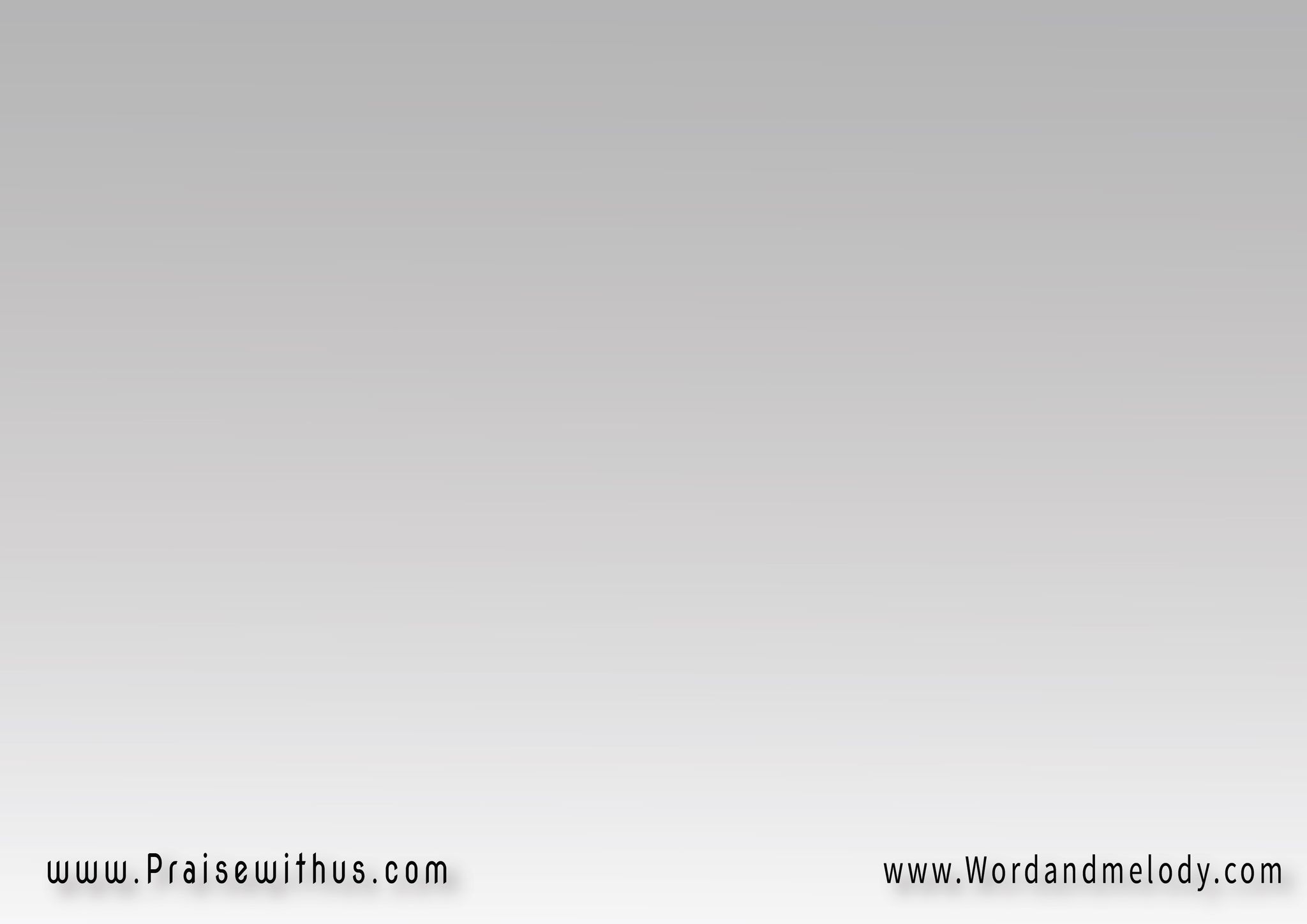 5- 
يفتح أبواب، فوق الأسباب
ولا فيه مخلوق يقفل له باب
ومين ده اللي قال، وفرض أحوال
مالهاش إنـزال من عند الآب
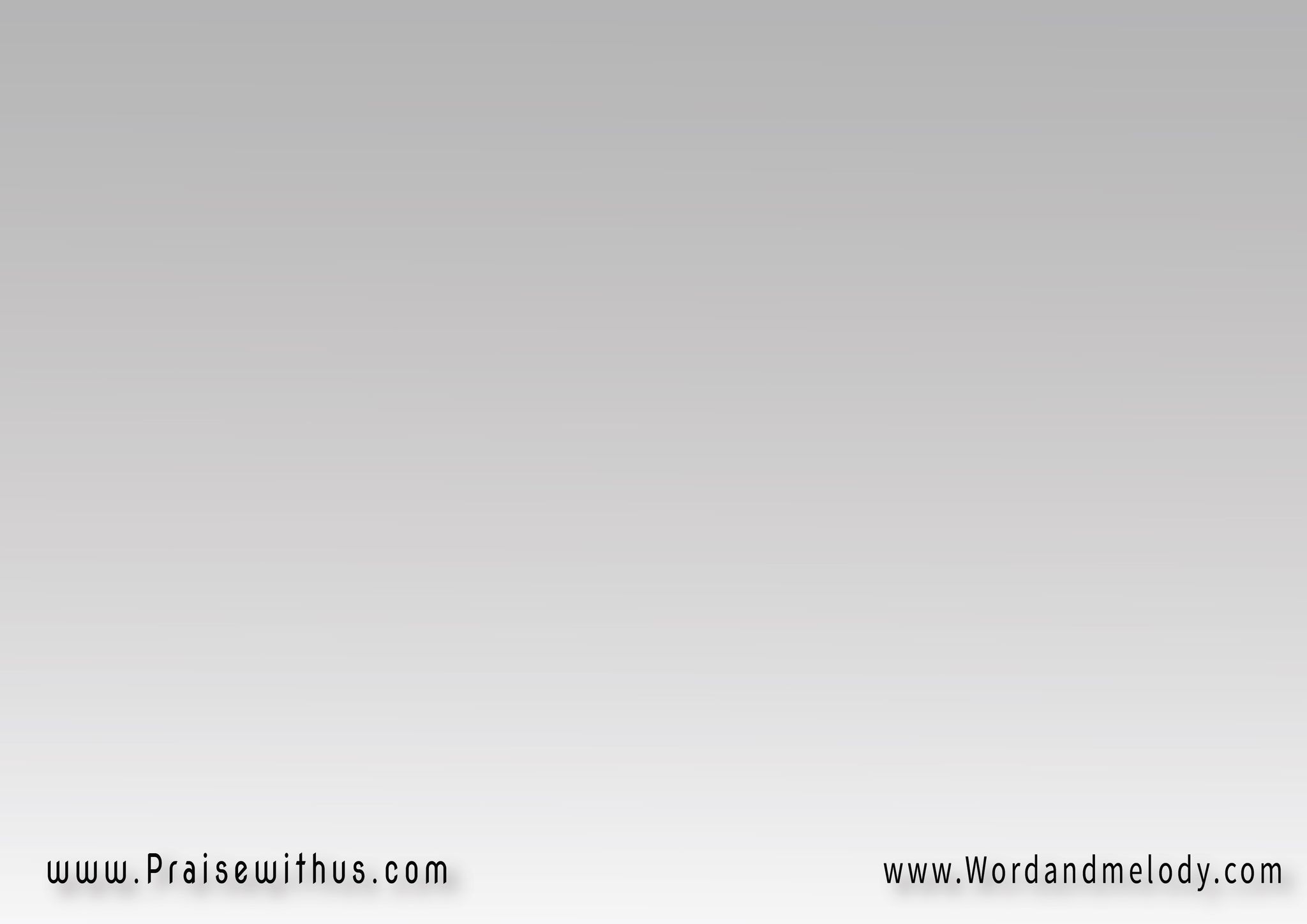 القرار : 
(رحُّوبوت) 2
وسَّع إلهي بالبركات، رحُّوبوت
(رحُّوبوت)2
يفتح إلهي كوى السماوات، رحُّوبوت
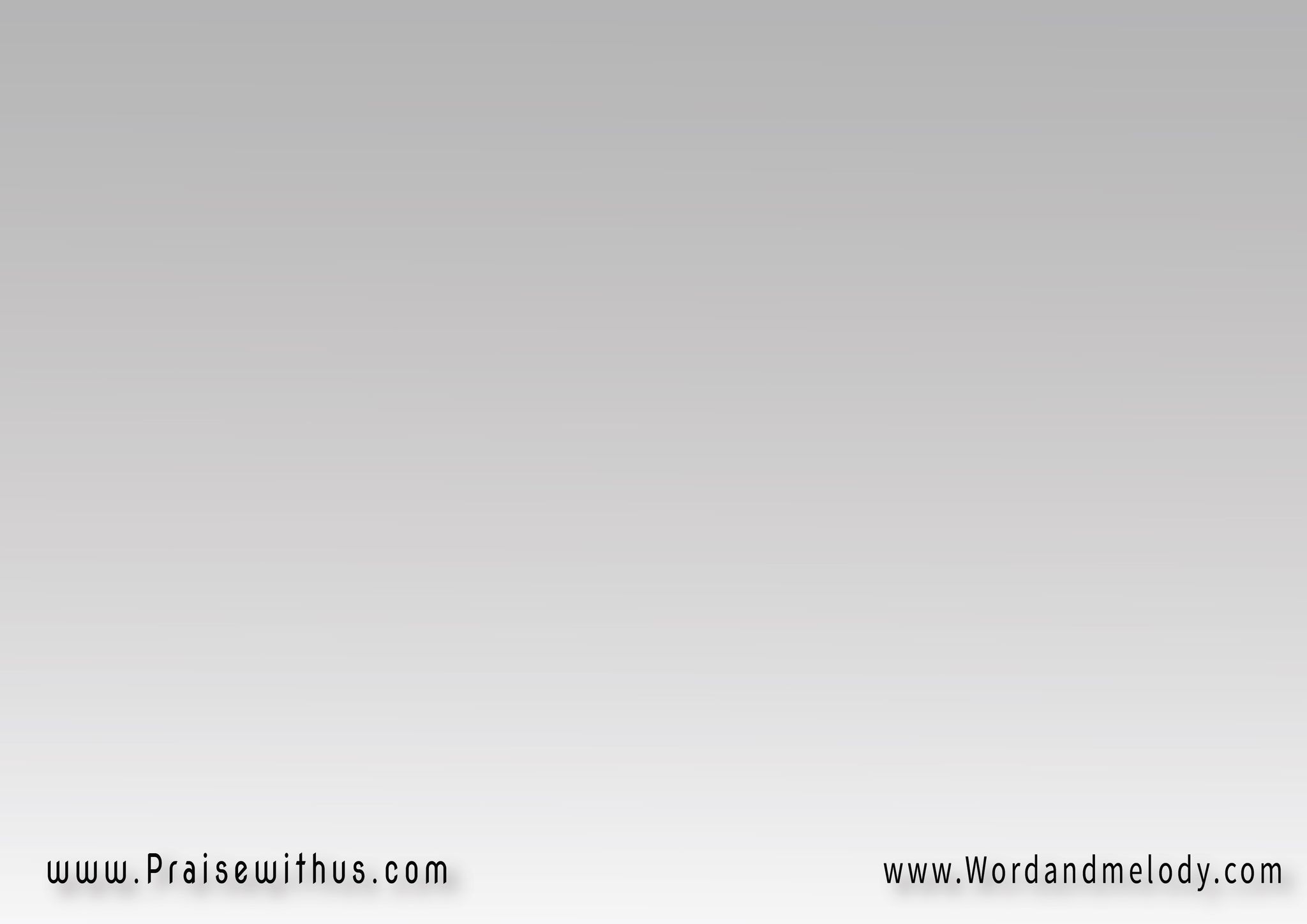 6- 
دي آبار إيمان، احفر سهران
زرعك هايبان حول الآبار
زرع الباكين، سقي الفرحين
نماه الآمين، رب الإثمـــار
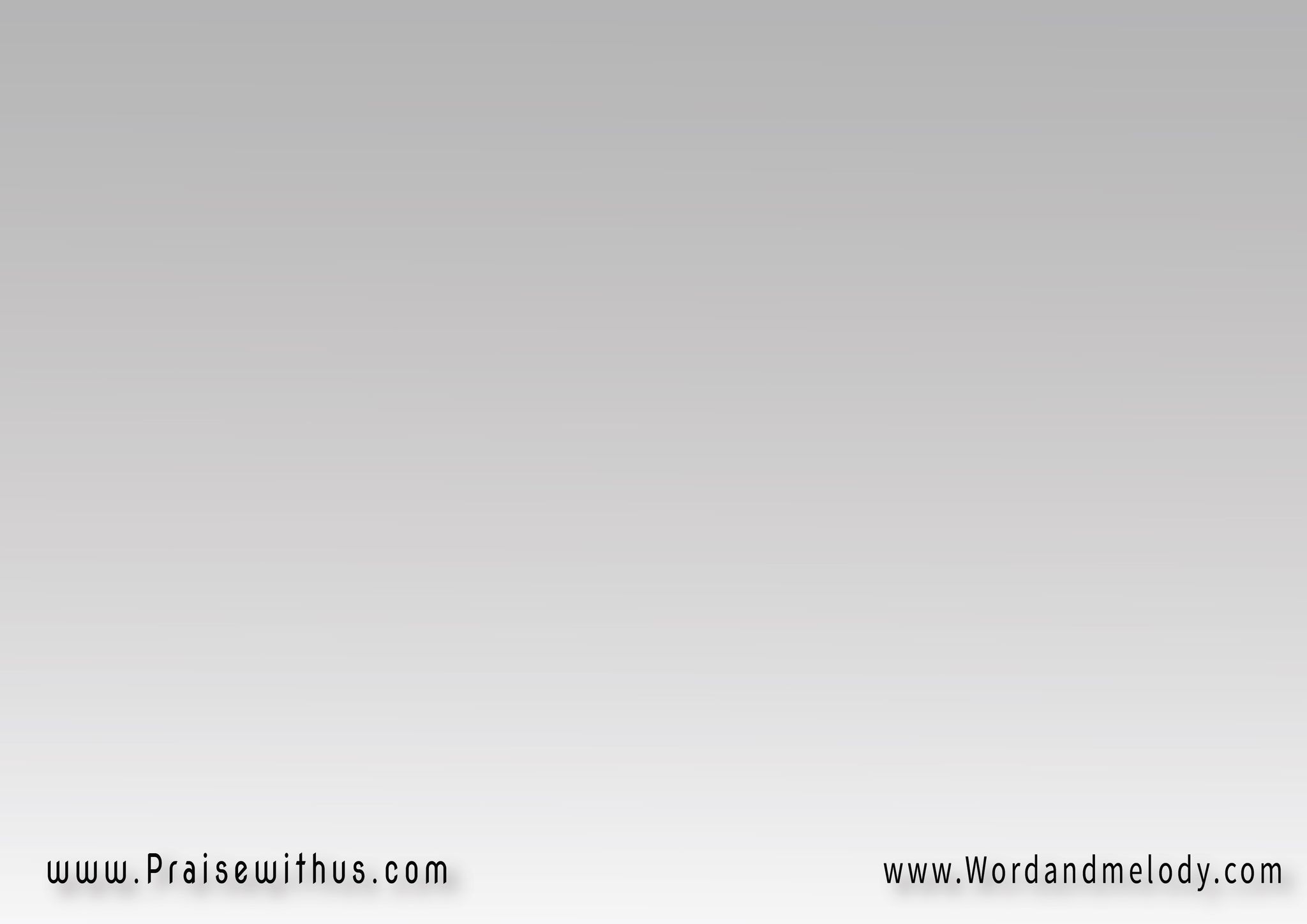 القرار : 
(رحُّوبوت) 2
وسَّع إلهي بالبركات، رحُّوبوت
(رحُّوبوت)2
يفتح إلهي كوى السماوات، رحُّوبوت
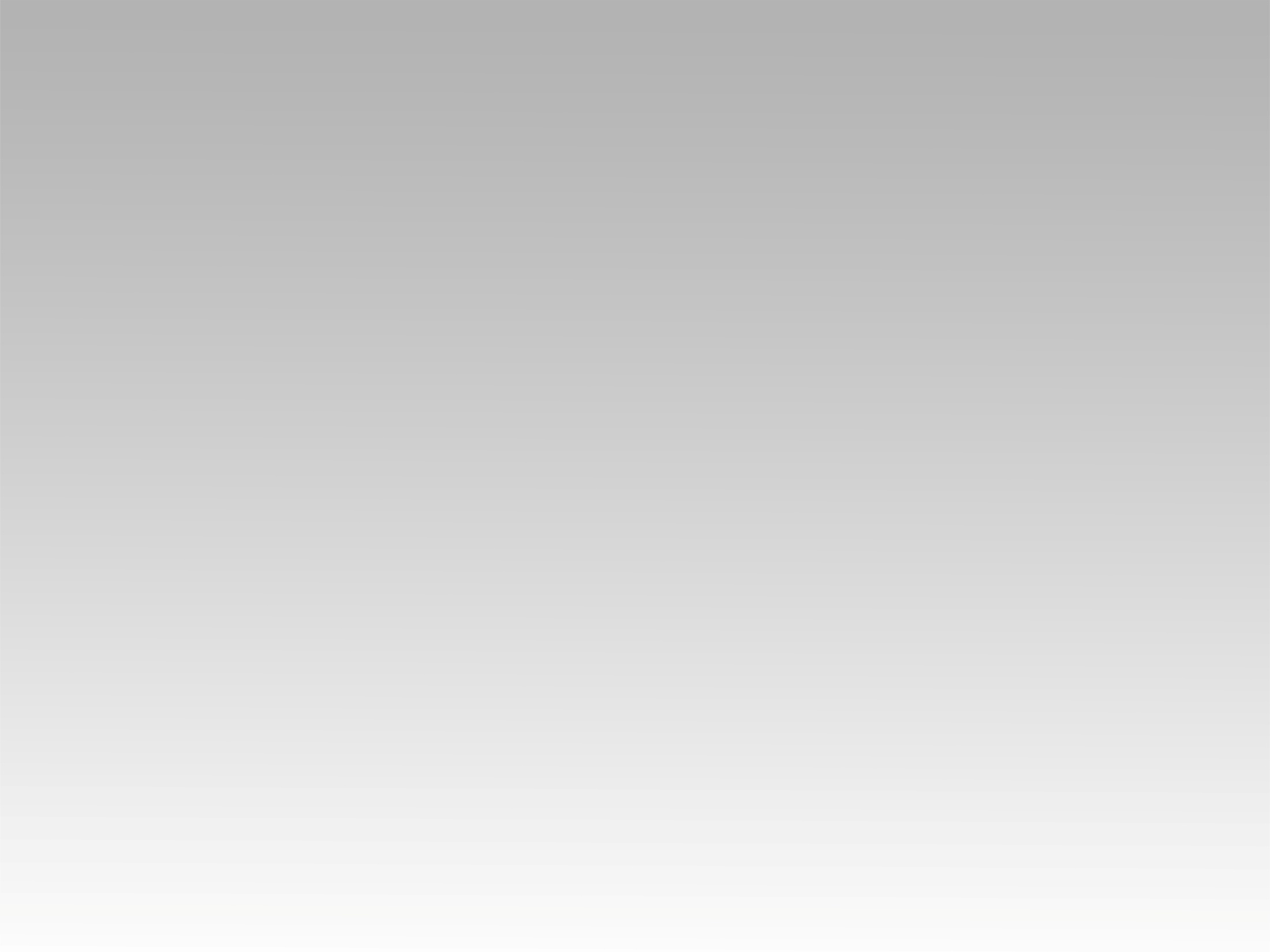 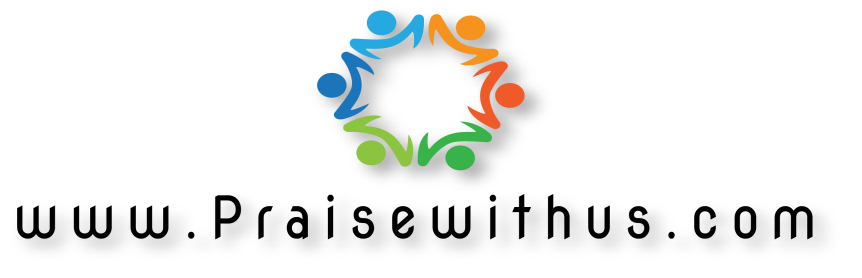